Запорізький національний університет, кафедра фізіології, імунології і біохімії з курсом цивільного захисту та медицини
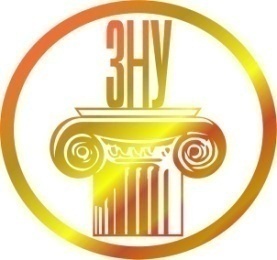 ІМУНОЛОГІЯ

Лабораторна робота № 5
Клітинні взаємодії та регуляція імунної відповіді
Питання до лабораторної роботи
Антигенпрезентуючі клітини: макрофаги, дендритні клітини, клітини Ларгенганса
Медіатори імунної відповіді
Клітинні взаємодії при розвитку клітинної імунної відповіді
Клітинні взаємодії при розвитку гуморальної імунної відповіді
Регуляція імунної відповіді
Реакція бластної трансформації.
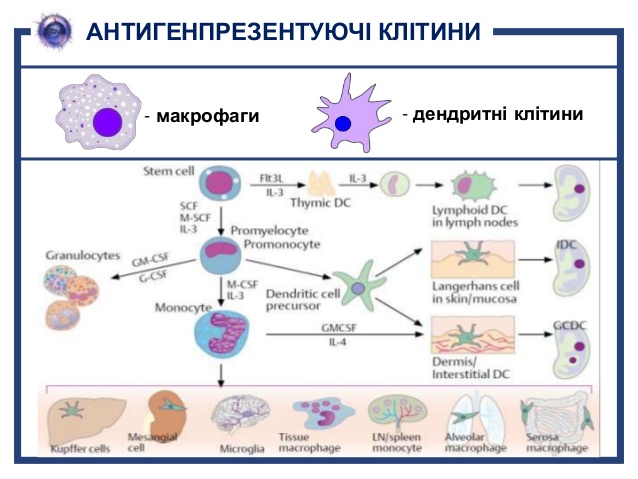 АНТИГЕНПРЕЗЕНТУЮЧІ КЛІТИНИ
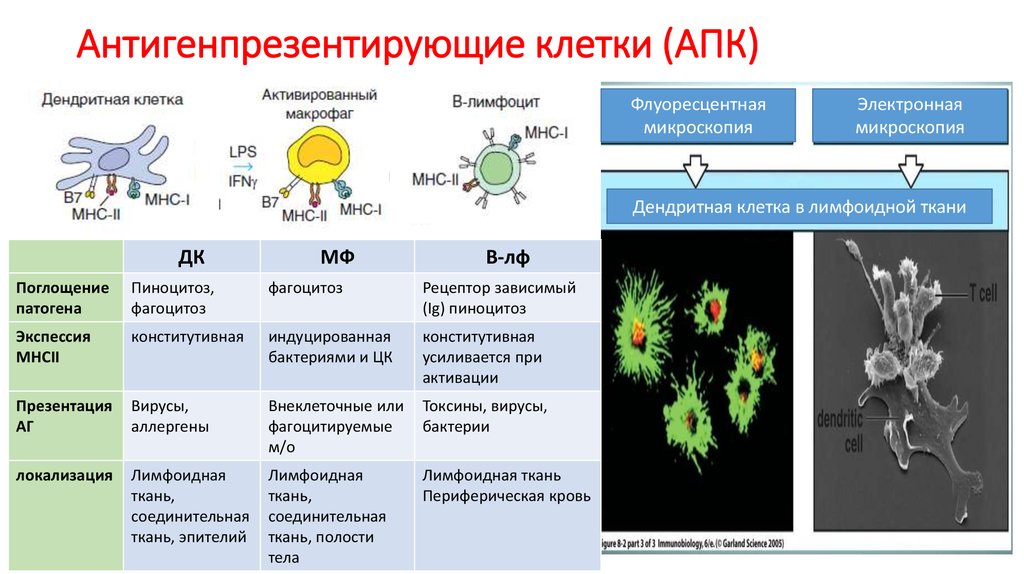 Медіатори та лімфокіни імунної відповіді
IFNγ, або інтерферон II типу, є цитокіном, який є критично важливим для вродженого та адаптивного імунітету проти вірусних, деяких бактеріальних та найпростіших інфекцій. IFNγ є важливим активатором макрофагів та індуктором експресії основного комплексу гістосумісності класу II (MHC). IFNγ продукується переважно клітинами природних кілерів ( NK ) і природних кілерів T ( NKT ) як частина вродженої імунної відповіді, а такожЕфекторні Т-клітини CD4 Th1 та CD8 цитотоксичних Т-лімфоцитів ( CTL ), як тільки виробляється антигенспецифічний імунітет.
ІЛ-1 – ендогенний піроген, лімфоцитактивуючий фактор, стимулює продукцію ІЛ-2 Т-хелперами 1 типу та експресію рецептора до нього, що сприяє клітинній імунній відповіді (Лімфоцити) ;
ІЛ –2 – фактор росту Т-лімфоцитів, стимулює функцію ПК і макрофагів,
ІЛ-4 – В-клітинний стимулюючий фактор, продукується Т-хелперами 2 типу, переключає синтез імуноглобуліну G (IgG) на IgG та імуноглобулін Е (IgЕ), є антагоністом гама-інтерферону.
ІЛ-6 - інтерлейкін, який може діяти як прозапальний цитокин. Синтезується активованими макрофагами і T-клітинами і стимулює імунну відповідь.
Перфоріни - цитотоксичні білки, що містяться в гранулах Т-лімфоцитів і NK-лімфоцитів. Молекули перфорина, що виділяються лімфоцитами, проникають в цитоплазматическую мембрану клітини-мішені, з'єднуючись один з одним і утворюючи пору діаметром приблизно від 5 до 20 нм. Цей білок створює трансмембранні канальці і здатний невибіркову руйнувати різні типи клітин-мішеней.
Гранзіми - це серинові протеази, що виділяються цитоплазмитичними гранулами в цитотоксичних Т-клітинах і клітинах природних кілерів (NK). Вони викликають запрограмовану загибель клітин (апоптоз) в клітины-мішені, тим самим усуваючи клітини, які стали раковими або інфікованими вірусами або бактеріями. Гранзіми також вбивають бактерії і пригнічують розмноження вірусів.
Етапи імунної відповіді
1.Розпізнавання та ініціація імунної відповіді.
2.Активація та бластна трансформація лімфоцитів.
3.Проліферація і диференціювання ефекторних і регуляторних Т- і В-лімфоцитів залежно від типу імунної відповіді.
4.Міграція клітин-клонів до місця порушення структурного та гуморального гомеостазу.
5.Ефекторні імунні реакції клітинного чи гуморального типу.
6.Регуляція імунної відповіді за швидкістю, силою та об'ємом.
Міжклітинні контактні взаємодії при імунній відповіді можна поєднати у три групи:
взаємодії, пов’язані з презентацією антигену, в яких приймають участь допоміжні клітини (макрофаги, дендритні клітини, В-лімфоцити) і Т-хелпери;
хелперна кооперація лімфоцитів, яка відбувається при клітинній імунній відповіді між Тх1 і Тк, при гуморальній – Тх2 і В-лімфоцитами;
взаємодії кілерів із клітинами-мішенями у процесі їх розпізнавання та руйнування.
Схема клітинних взаємодій при імунних реакціях клітинного типу
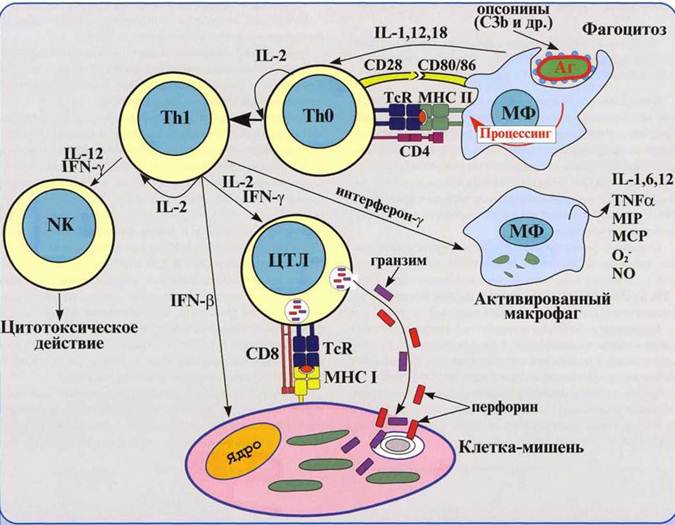 Міжклітинні взаємодії Тх1 та АПК
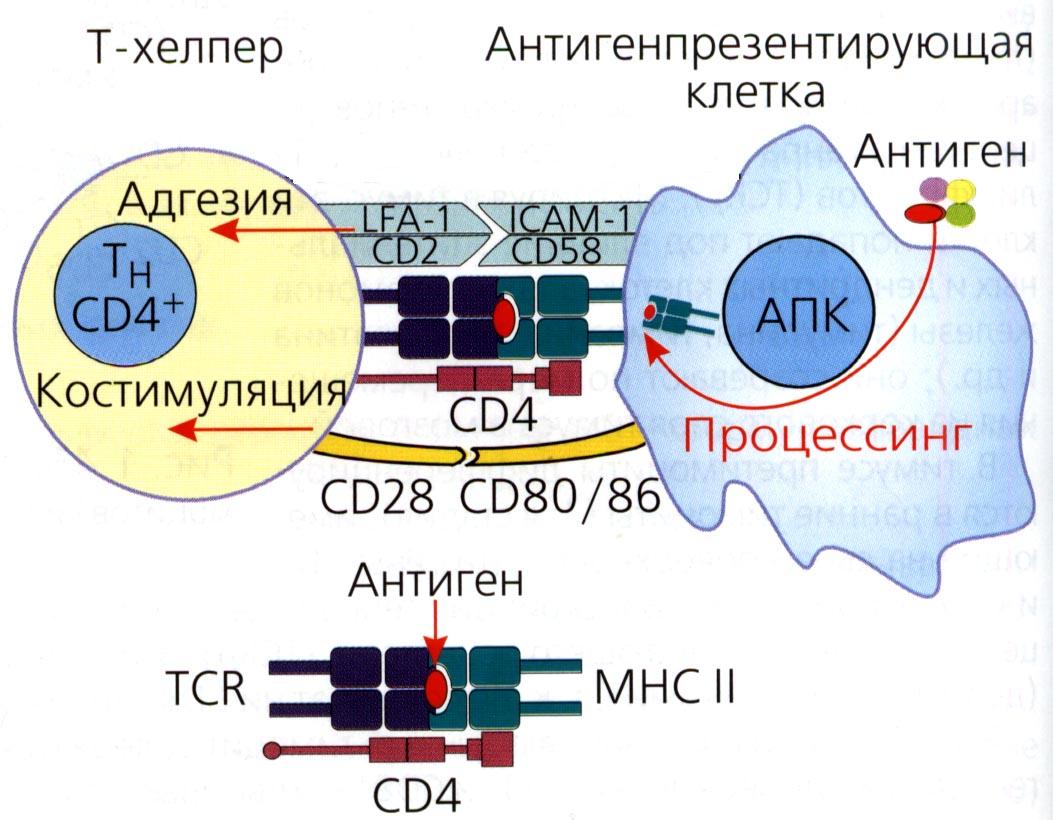 Гуморальна взаємодія Тх1 та АПК
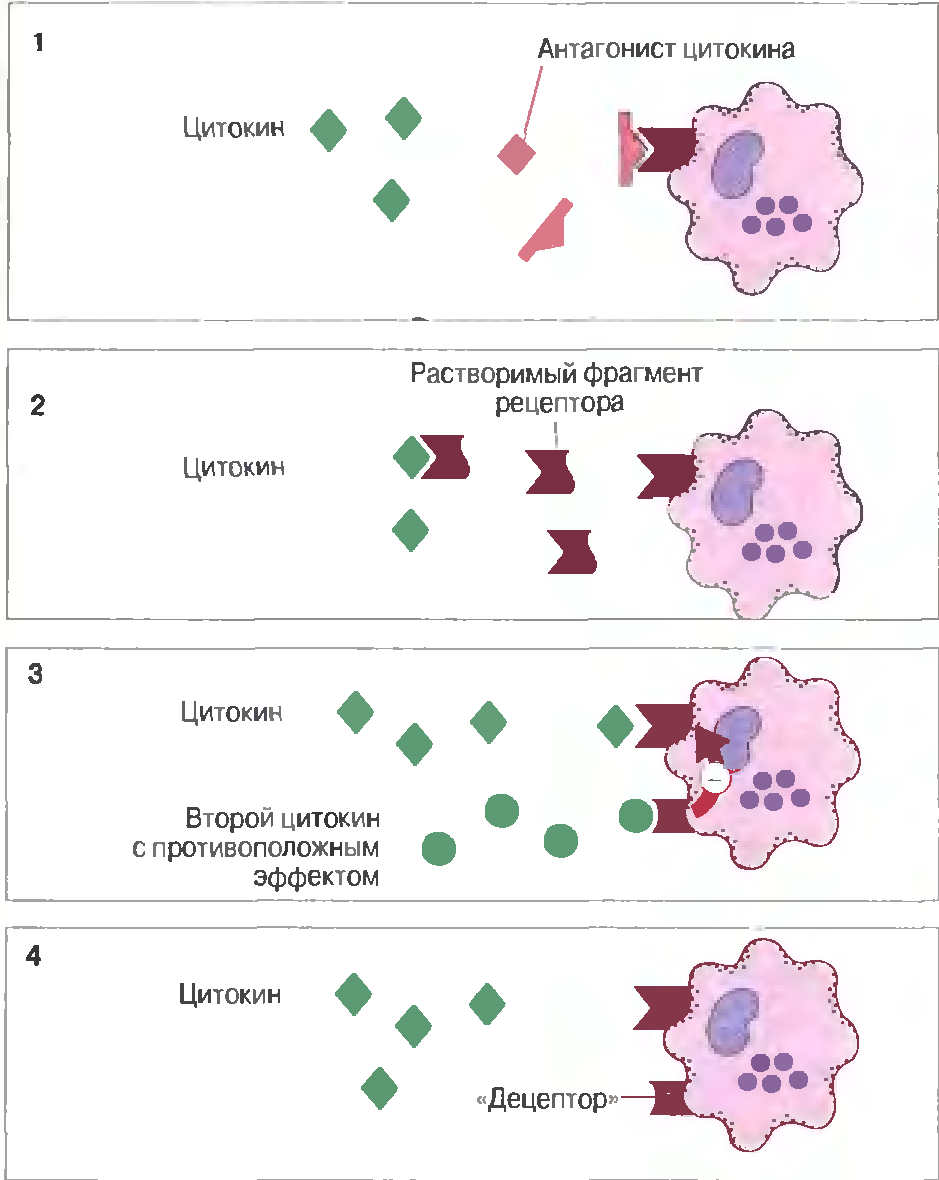 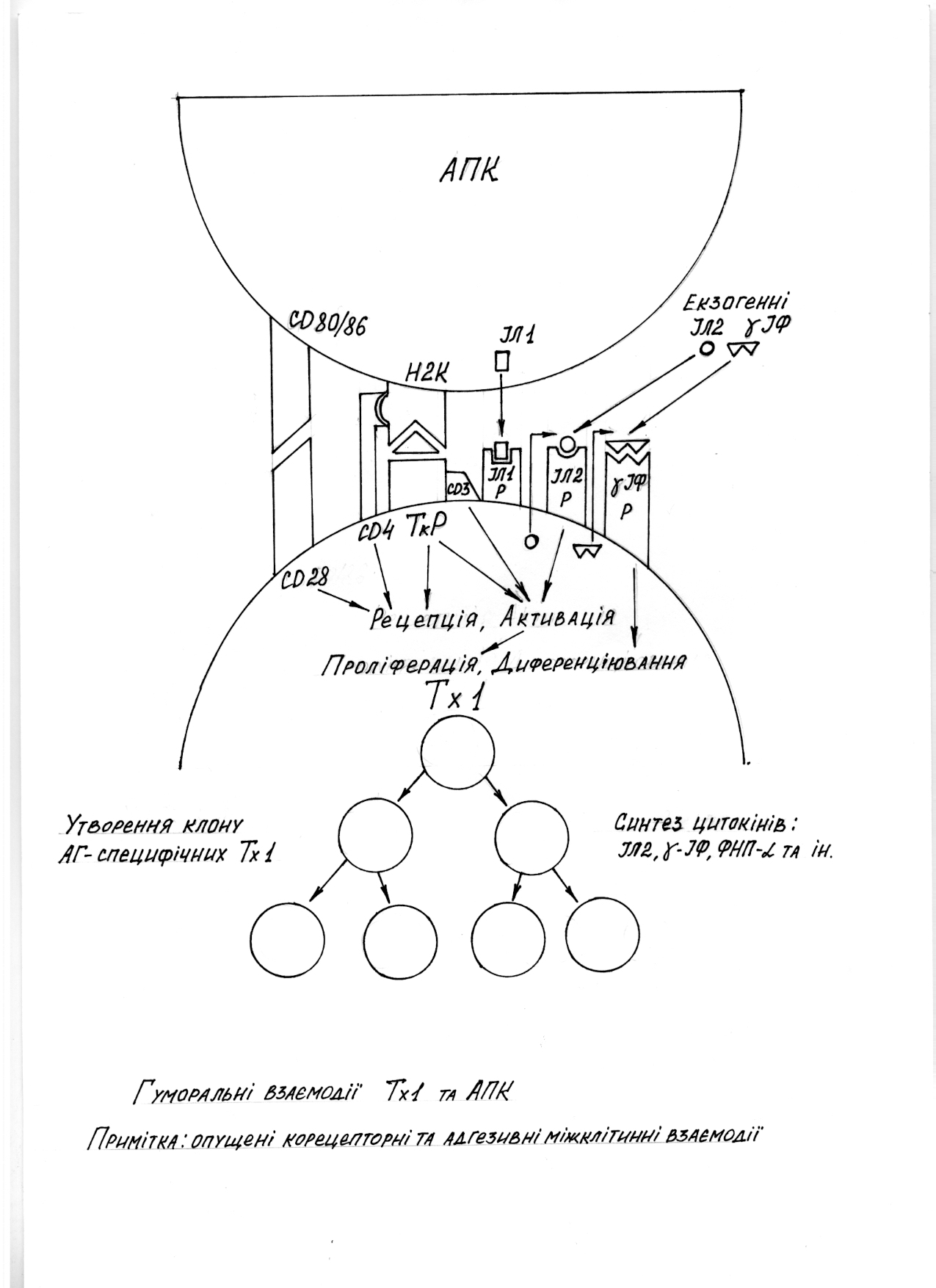 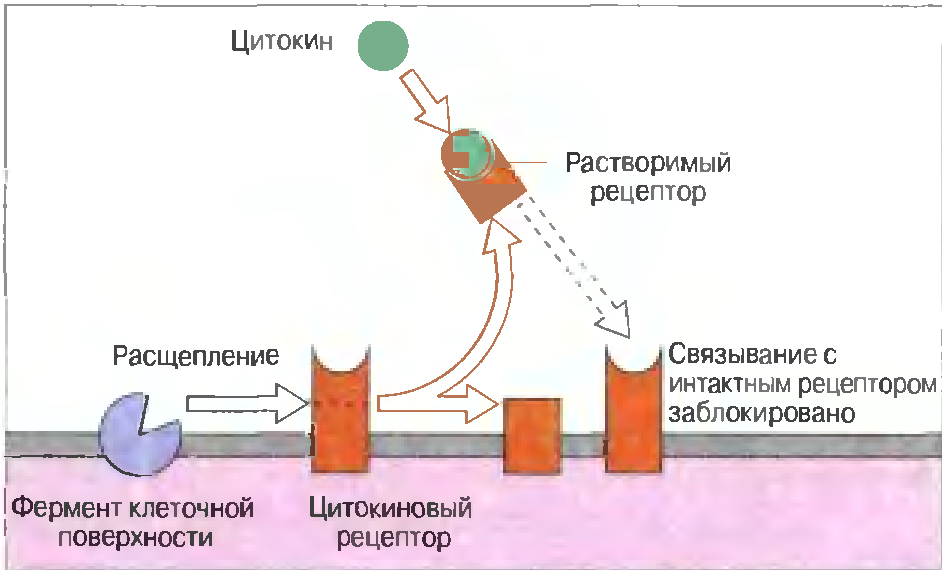 Взаємодія Т-кілерів та клітин-мішеній
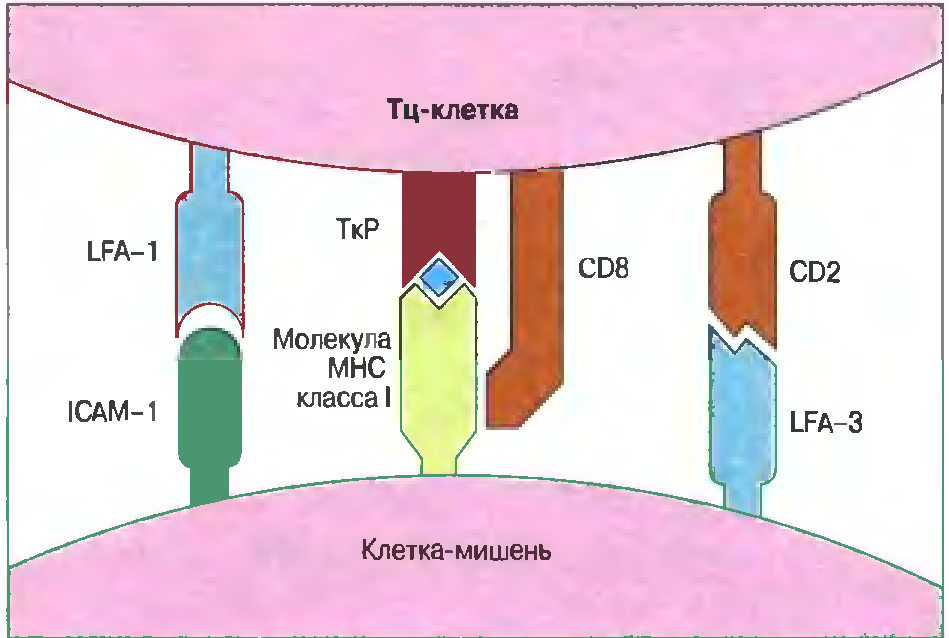 Взаємодія Т-кілерів та клітин-мішеній
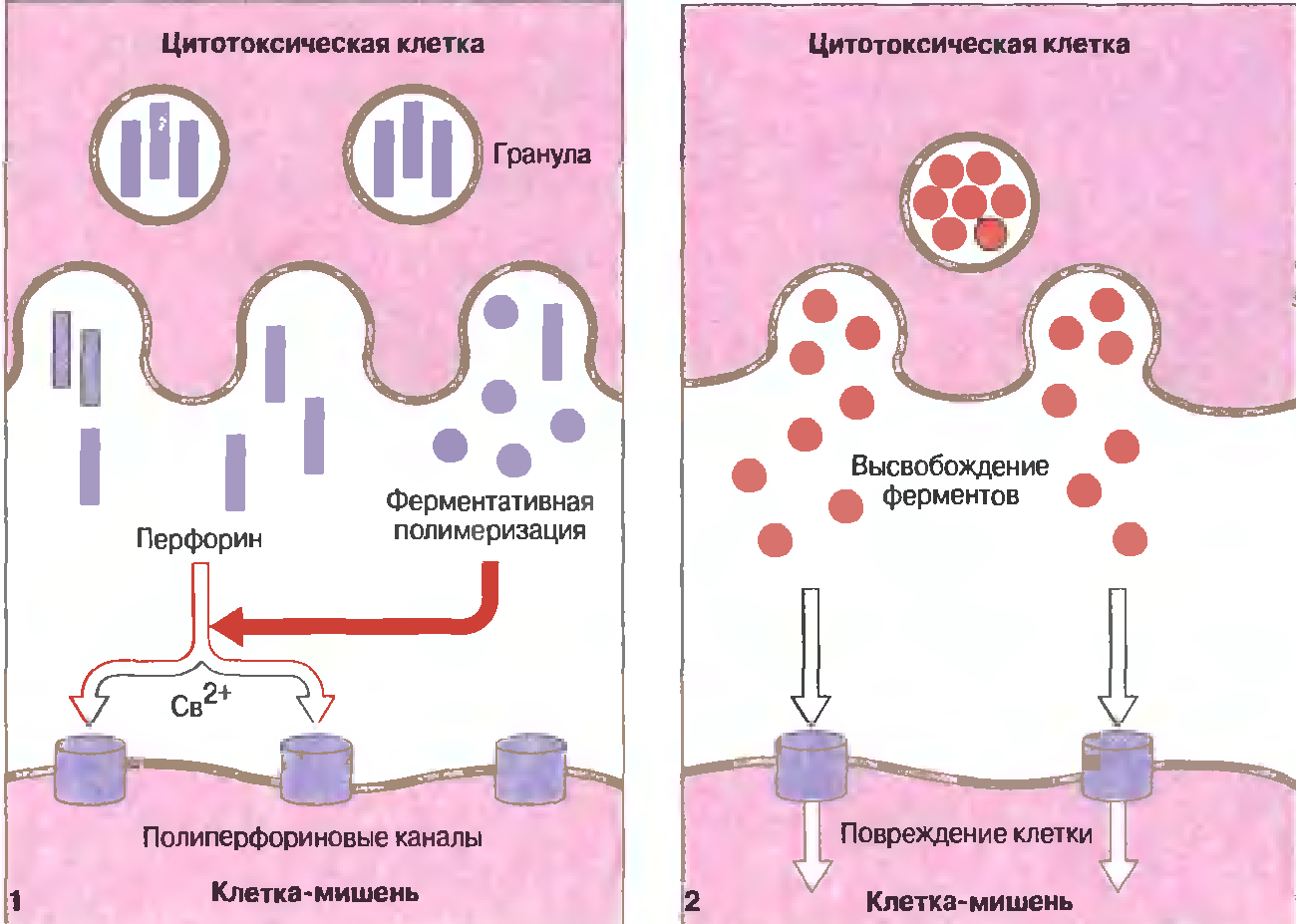 Схема клітинних взаємодій при імунних реакціях гуморального  типу
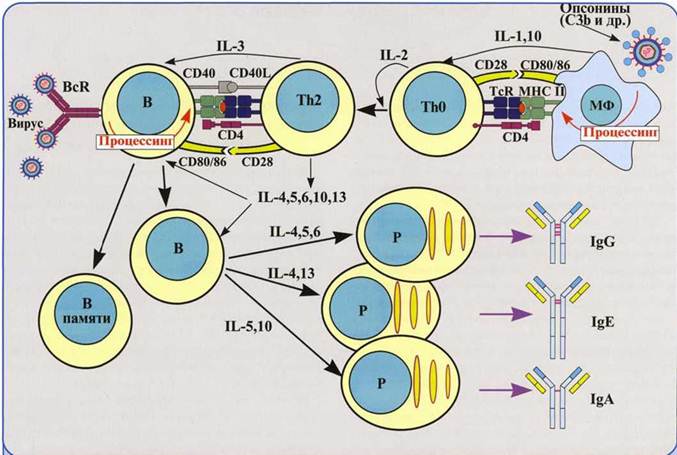 Клітина взаємодія Тх2 та В-лімфоцита
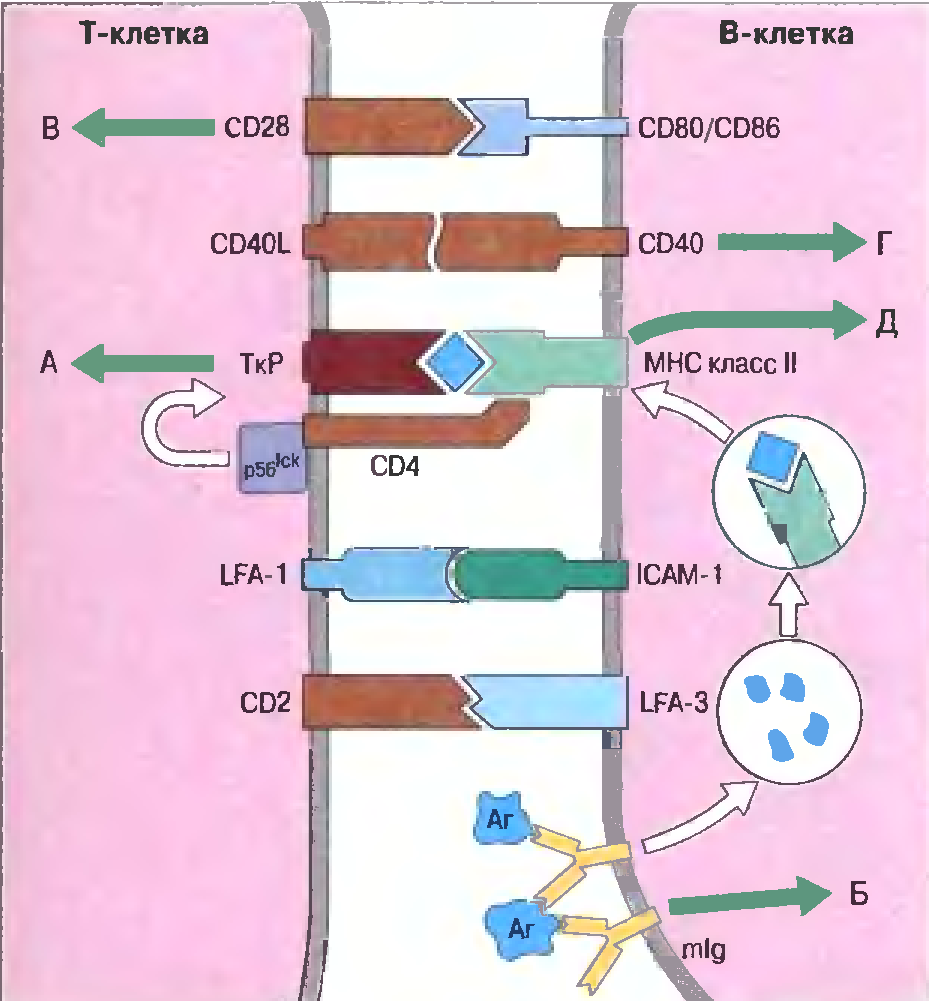 Клітинні і гуморальні взаємодії селектованого клону Тх2
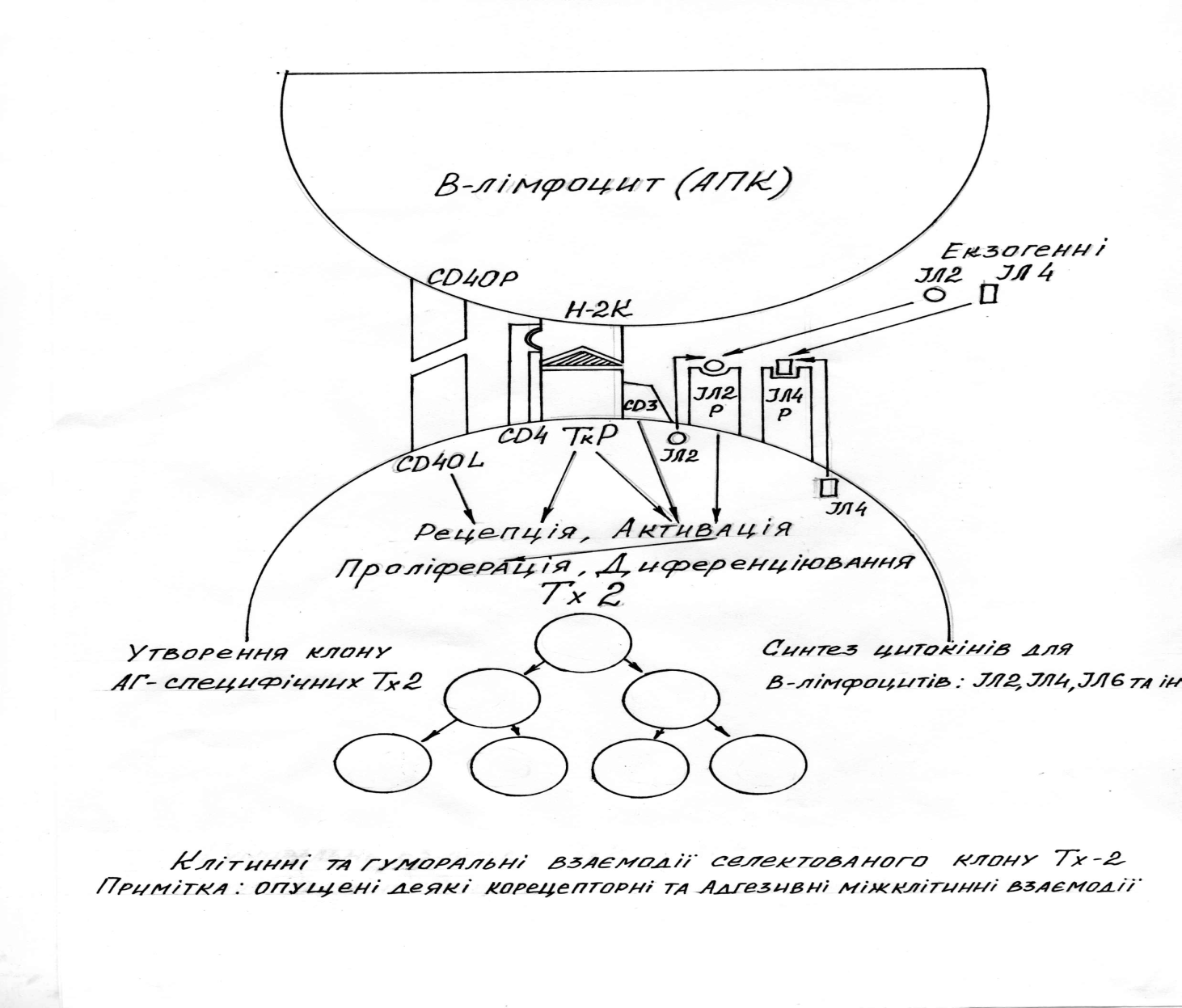 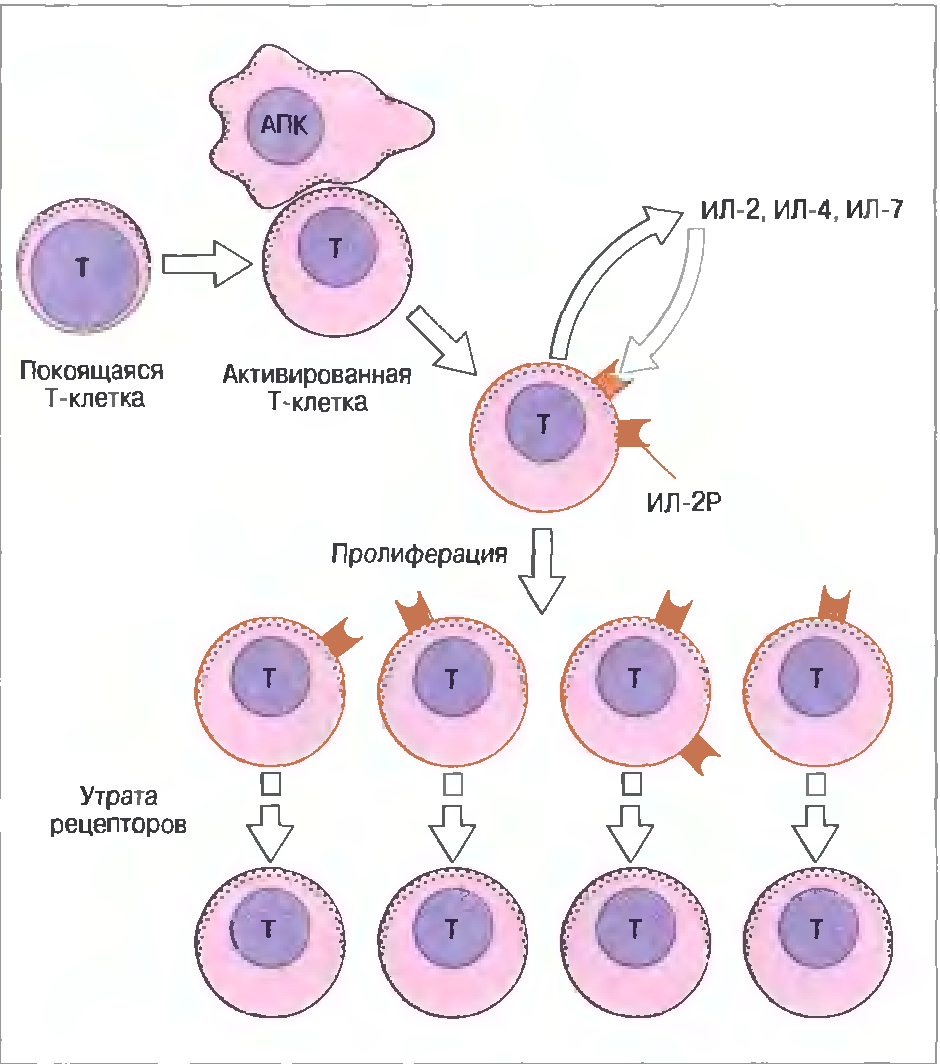 Цитокінова активація В лімфоцитів
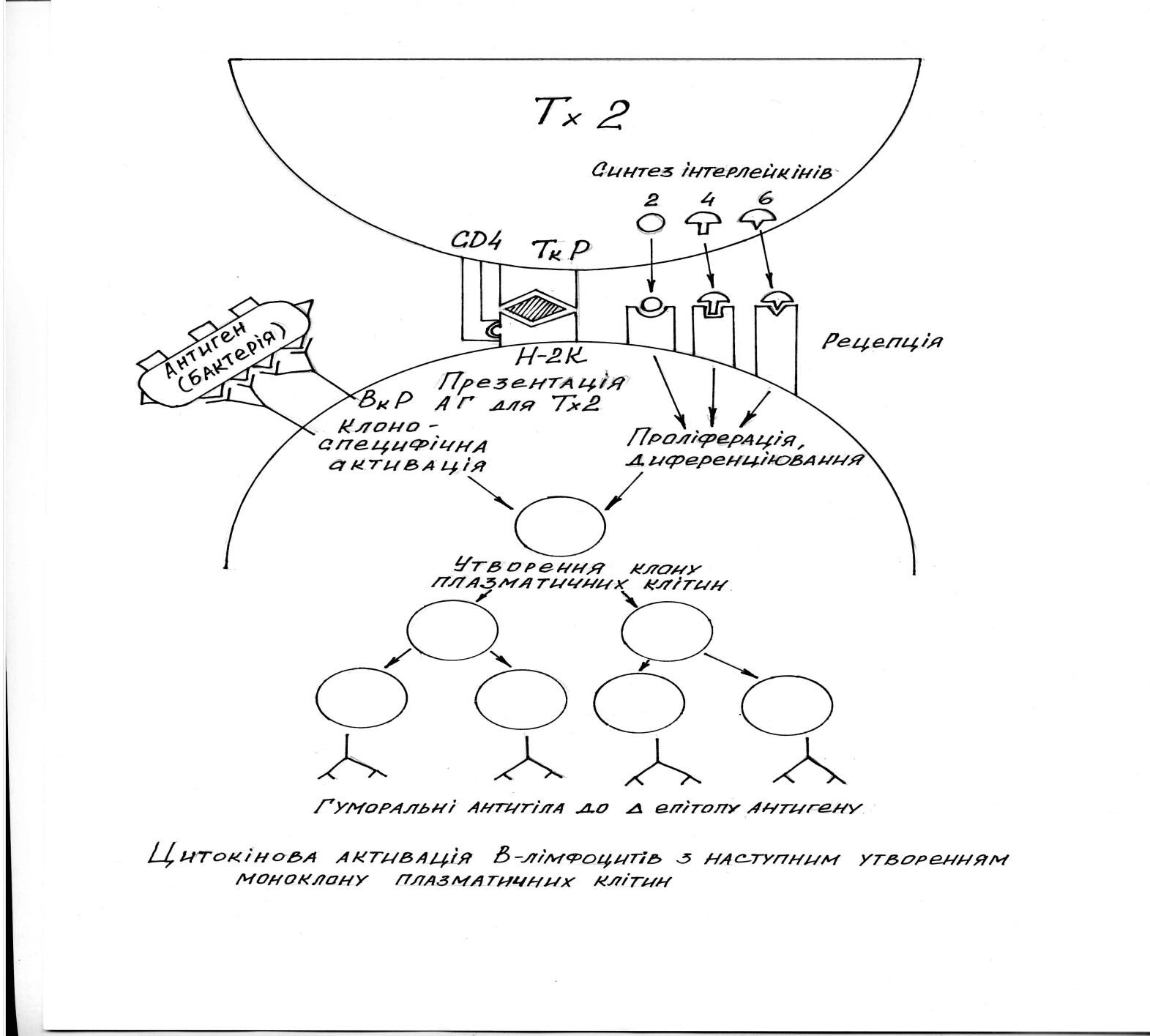 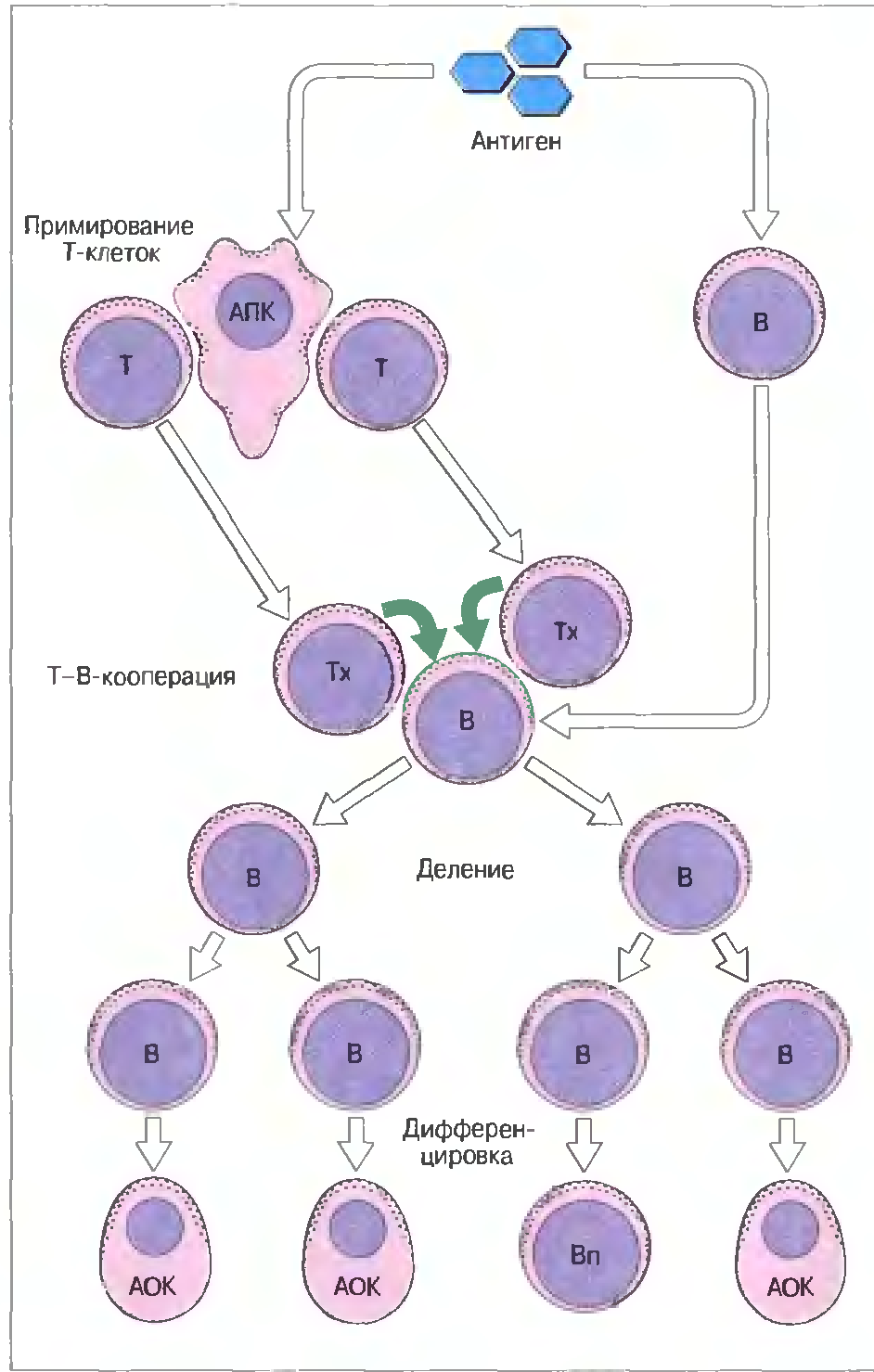 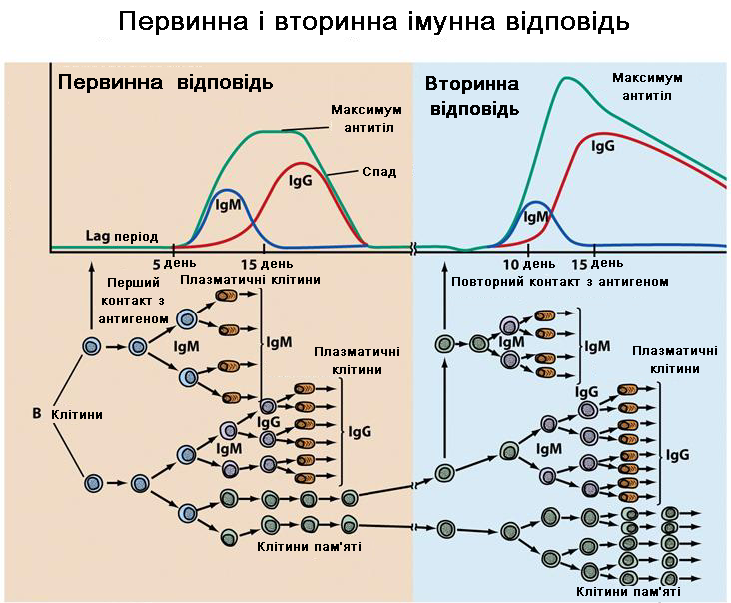 Первинна імунна відповідь

характеризується наступними особливостями:
біосинтез антитіл починається не відразу після контакту з антигеном, а після латентного періоду тривалістю 3-5 днів;
швидкість синтезу антитіл відносно невелика;
титри синтезованих антитіл не досягають максимального значення;
першими синтезуються антитіла класу IgM, а пізніше -  IgG;
найпізніше з’являються (незавжди) антитіла класів IgА та   IgЕ
Вторинна  імунна відповідь

характеризується наступними особливостями:
латентний період дуже короткий (в межах кількох годин);
крива, яка характеризує швидкість накопичення антитіл, є більш  крутішою, ніж при первинній імунній відповіді і має логарифмічний характер;
титри антитіл досягають максимальних значень;
відразу синтезуються більш специфічні антитіла класу IgG.
Типи регуляції імунної відповіді людини.
Регуляція імунної відповіді – це дотримання рівноваги між стимуляцією та супресією імунологічних процесів.
Найбільш відомі наступні типи регуляції імунної відповіді:

Клітинна 
Цитокінова,
Ідіотип-антиідіотипічна (Ідіотип-антиідіопатична сітка – це регуляторна взаємодія, яка грунтується на тому, що антиідіопатичні антитіла та ідіотипи, які знаходяться на імуноглобулінах та Т-клітинних розпізнаючих рецепторах, взаємодіють між собою та регулюють “вираженість” та інтенсивність імунної відповіді),
нейроімуно-ендокринна,
генетична,
регуляція імунної відповіді із залученням механізмів апоптозу.
Реакція бластної трансформації лімфоцитів
Метод базується на моделюванні в умовах in vitro проліферативної реакції лімфоцитів при імуногенезі. Малий лімфоцит після стимуляції антигеном або мітогеном трансформується у бластну клітину з наступною проліферацією. Облік реакції проводять цитоморфологічним або радіометричним способом. За допомогою РБТЛ визначають потенційну проліферативну, а отже, й функціональну активність лімфоцитів.
Реакція бластної трансформації лімфоцитів
Основні етапи постановки РБТЛ.

Виділення лімфоцитів із крові одним із способів (осадження еритроцитів желатином, на градієнтному розчині фікол-верографіну). Можна використовувати цільну кров. 
Постановка культури лімфоцитів на поживних середовищах (середовище 199, Ігла), додавання антигенів або мітогенів, наприклад, фітогемаглютиніна (ФГА).
Інкубація у термостаті при +370 С (протягом 48-72 годин). 
Приготування мазків, фіксація, фарбування, мікроскопіювання.

Аналізують 300 лімфоцитів. Відмічають: 1) неактивовані лімфоцити, які мають діаметр клітини 7-10 мкм; 2) бласттрансформовані лімфоцити (12 мкм, деконденсований хроматин ядра, наявність ядерець, широка базофільна цитоплазма); 3) мітози. До бласттрансформованих відносять останні дві форми. Розрізняють нормальний рівень РБТЛ на ФГА – 60-80%, знижений – 40-50% та різко знижений – менше 40%.
Реакція бластної трансформації лімфоцитів
Малий бласт
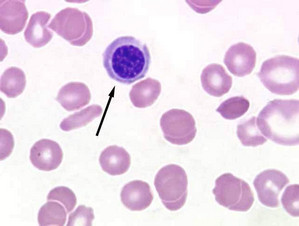 Великий бласт
Небласттрансформований 
лімфоцит
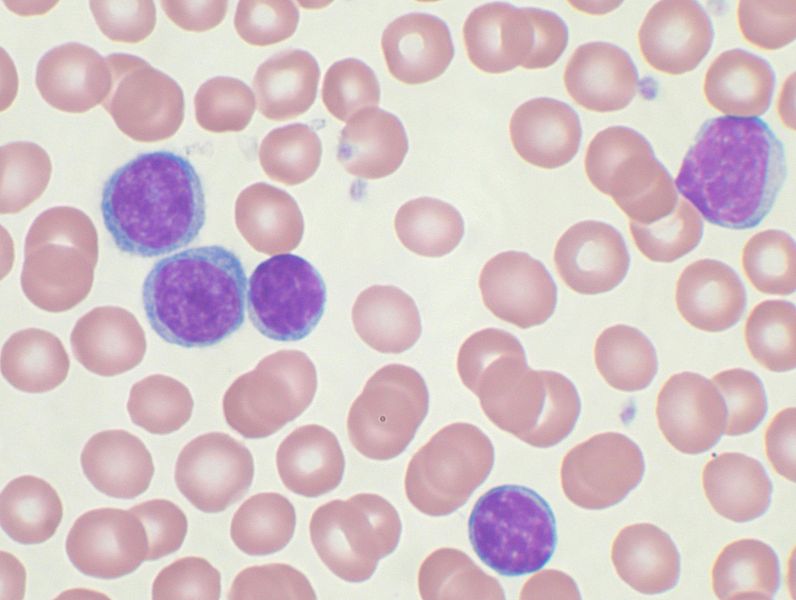 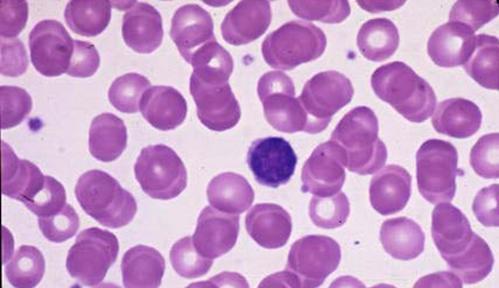